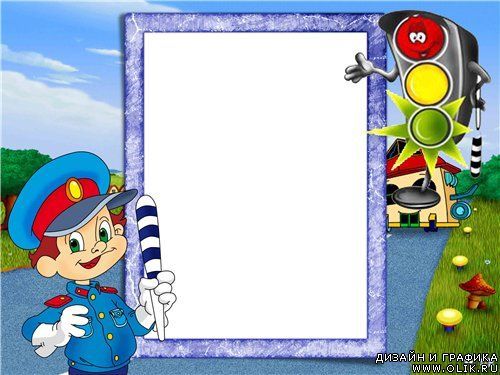 Муниципальное бюджетное дошкольное образовательное  учреждение – детский сад № 46
«Правила дорожного движения»
Проект в подготовительной                к школе группе
Команда:   «Домовята»                                
Дети в возрасте  6-7-лет
Руководитель команды: педагог Ильина Ольга Михайловна
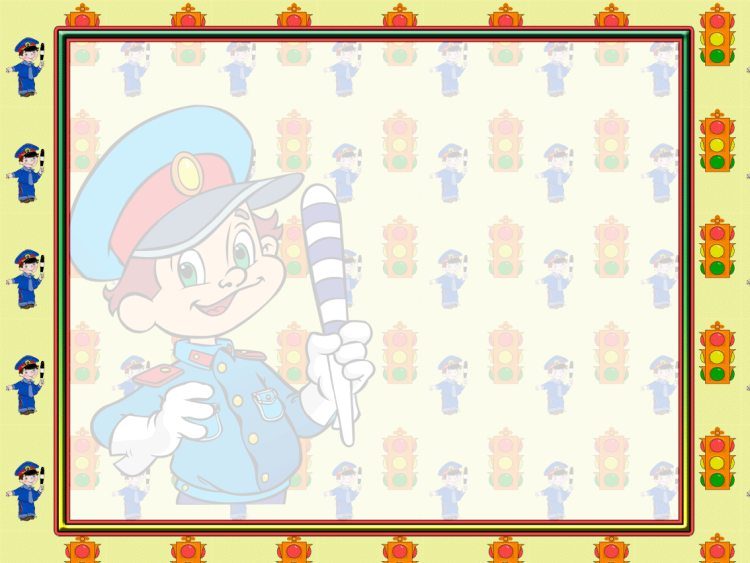 Актуальность проблемы
 Развитие  современного общества неразрывно связано с уровнем развития транспорта, что поддерживает определенный уровень комфорта. Однако, как и практически любое достижение современной цивилизации, транспорт несет в себе определенные угрозы. И главной угрозой являются дорожно - транспортные происшествия и их последствия. Уровень  аварийности по-прежнему остается высоким, особенно остро стоят вопросы обеспечения детской безопасности на дорогах.Актуальность этой проблемы связана  еще  с тем, что у детей дошкольного возраста отсутствует та защитная психологическая реакция на дорожную обстановку, которая свойственна взрослым. Их жажда знаний, желание постоянно открывать что-то новое часто ставит ребенка перед реальными опасностями, в частности, на улицах.
Необходимо своевременно обучать их умению ориентироваться в дорожной ситуации, воспитывать потребность быть дисциплинированным, осторожным и осмотрительным на улице.
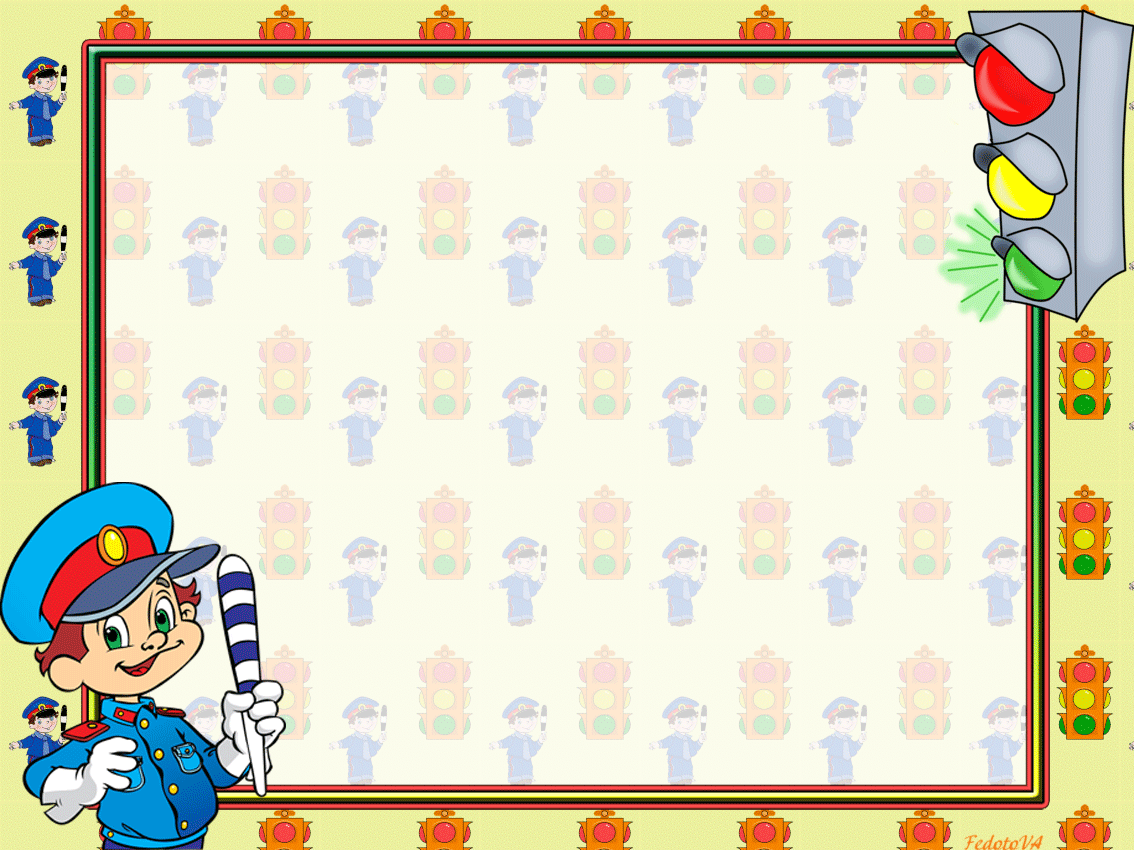 Цель проекта: формировать у детей навыки безопасного поведения на дорогах в роли пешехода и пассажира транспортного средства.
Задачи проекта: 
Систематизировать знания детей об устройстве улицы, о дорожном движении. 
Развивать свободную ориентировку в пределах ближайшей к детскому саду местности. 
Подвести детей к осознанию необходимости соблюдать правила дорожного движения. 
Развивать умение определять возможные методы решения проблемы с помощью взрослого, а затем и самостоятельно.
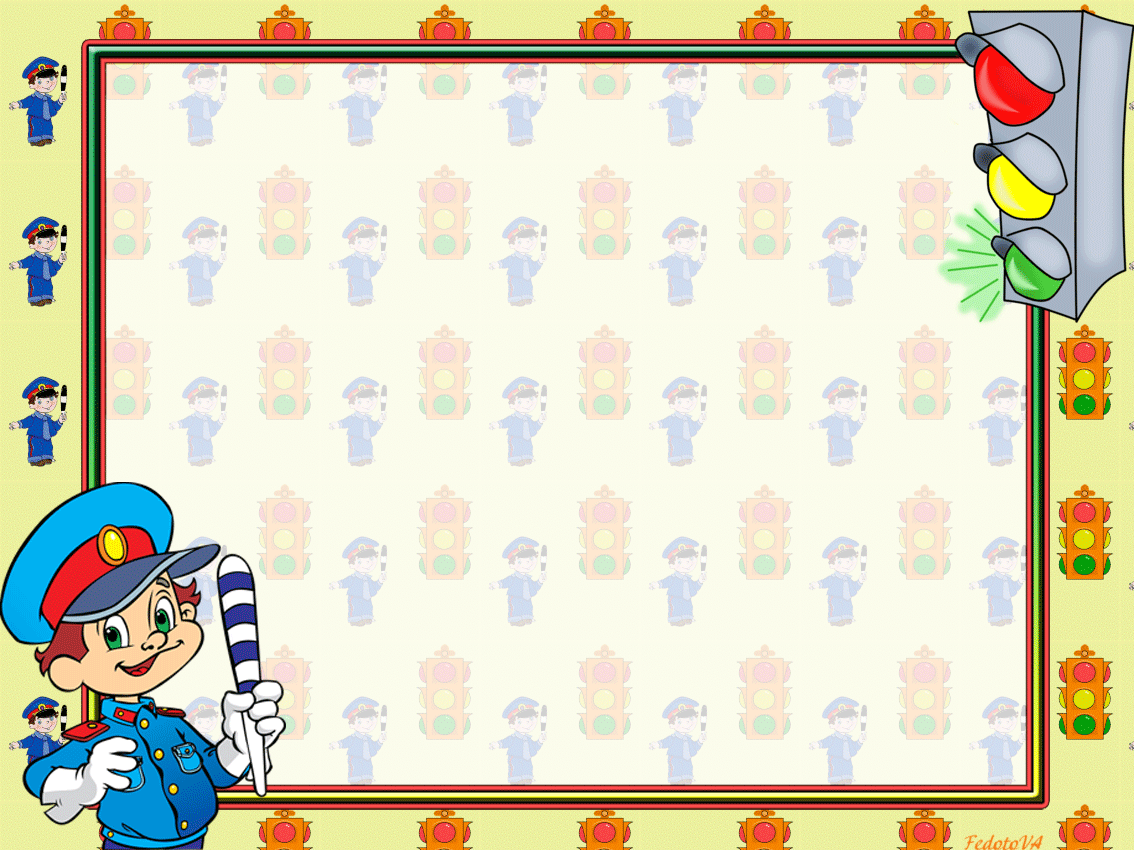 Ожидаемые результаты:
Формирование у детей правильного понимания значимости правил дорожного движения, своего места как участника дорожного движения, развитие необходимых для этого навыков и умений.
Участие родителей группы в организации работы по проекту.
Накопление дидактического материала и практического опыта в работе с детьми
Этапы реализации проекта
Подготовительный (аналитический);
Основной (реализация намеченных планов);
Заключительный (подведение итогов, внесение поправок в случае нерешенных проблем)
Итоговое мероприятие выступление детей перед родителями на родительском собрании,                               показ сказки  С. Михалкова «Бездельник светофор»
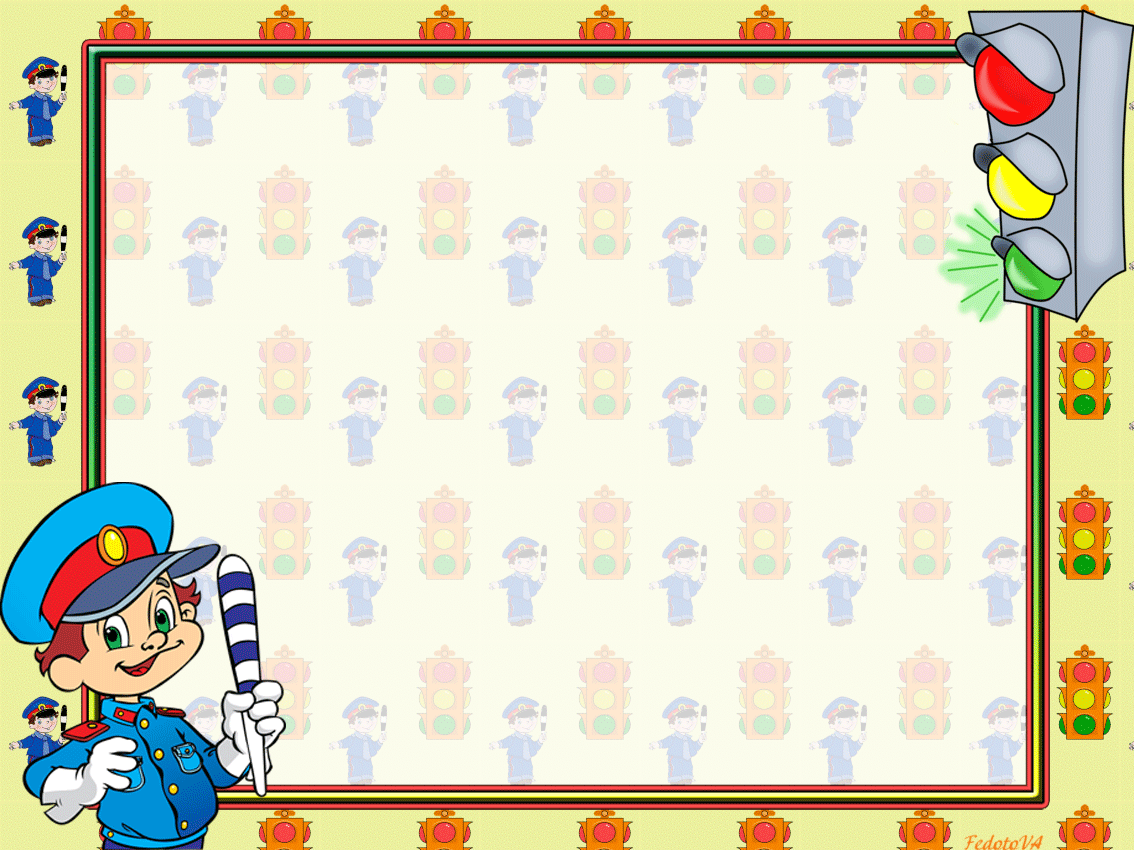 Организация предметно-развивающей среды
В группе был расширен и обогащен новыми материалами уголок ПДД. В прямом доступе для детей находились все материалы для самостоятельной и совместной работы.
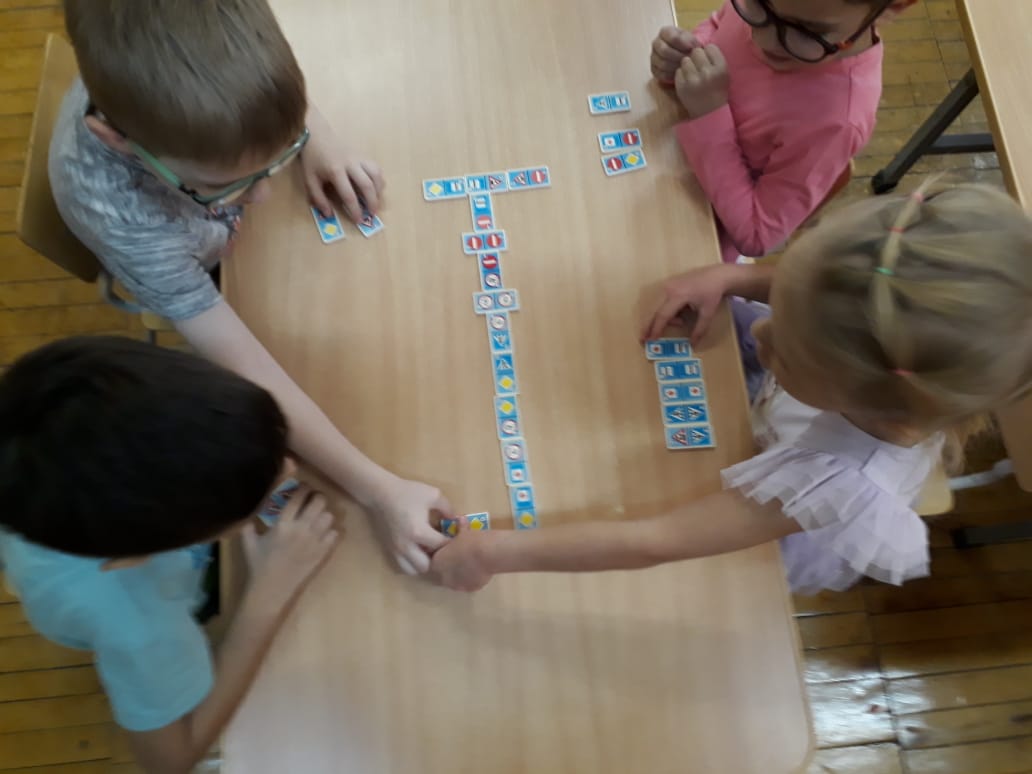 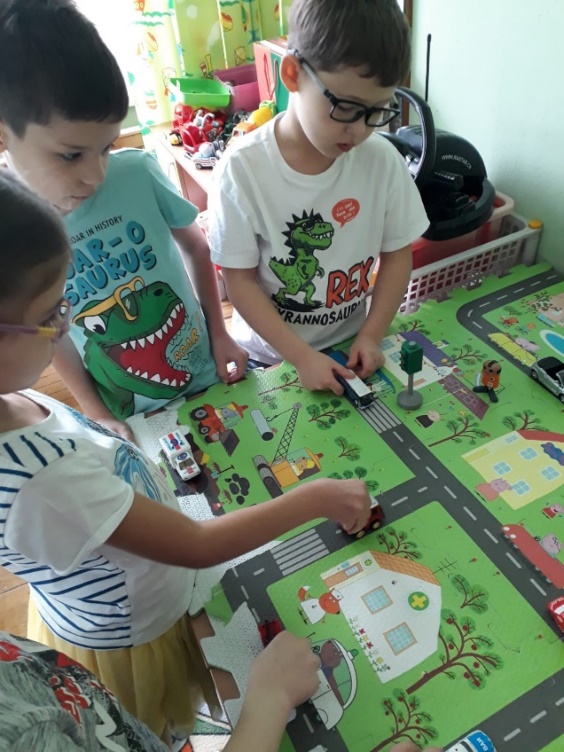 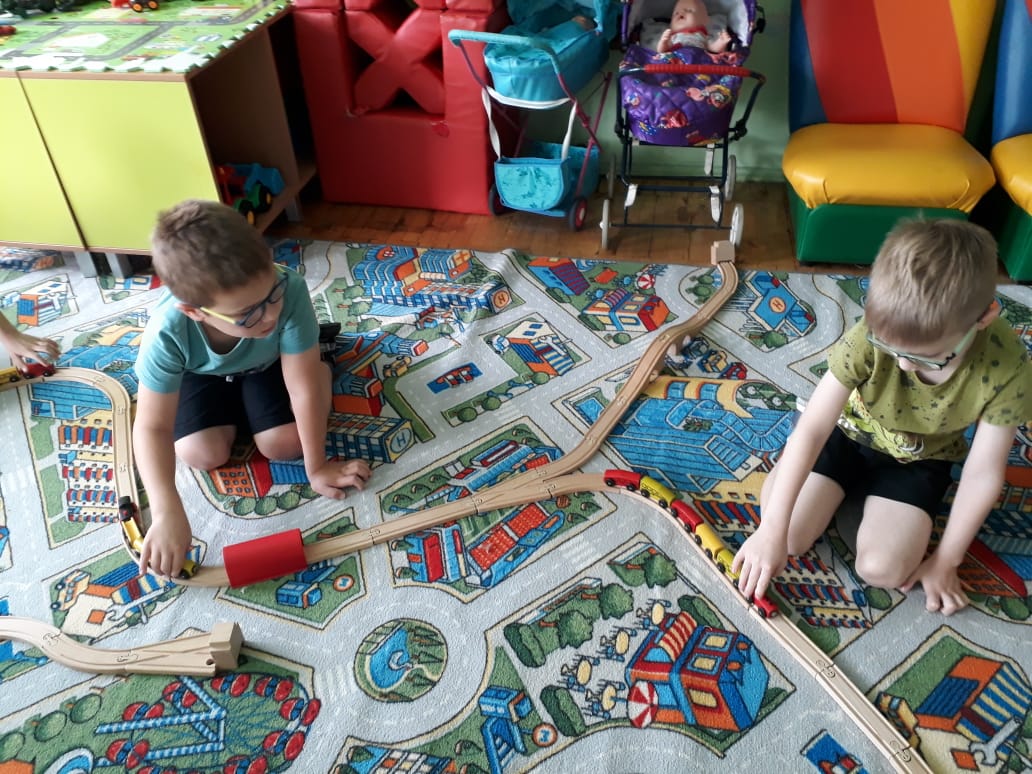 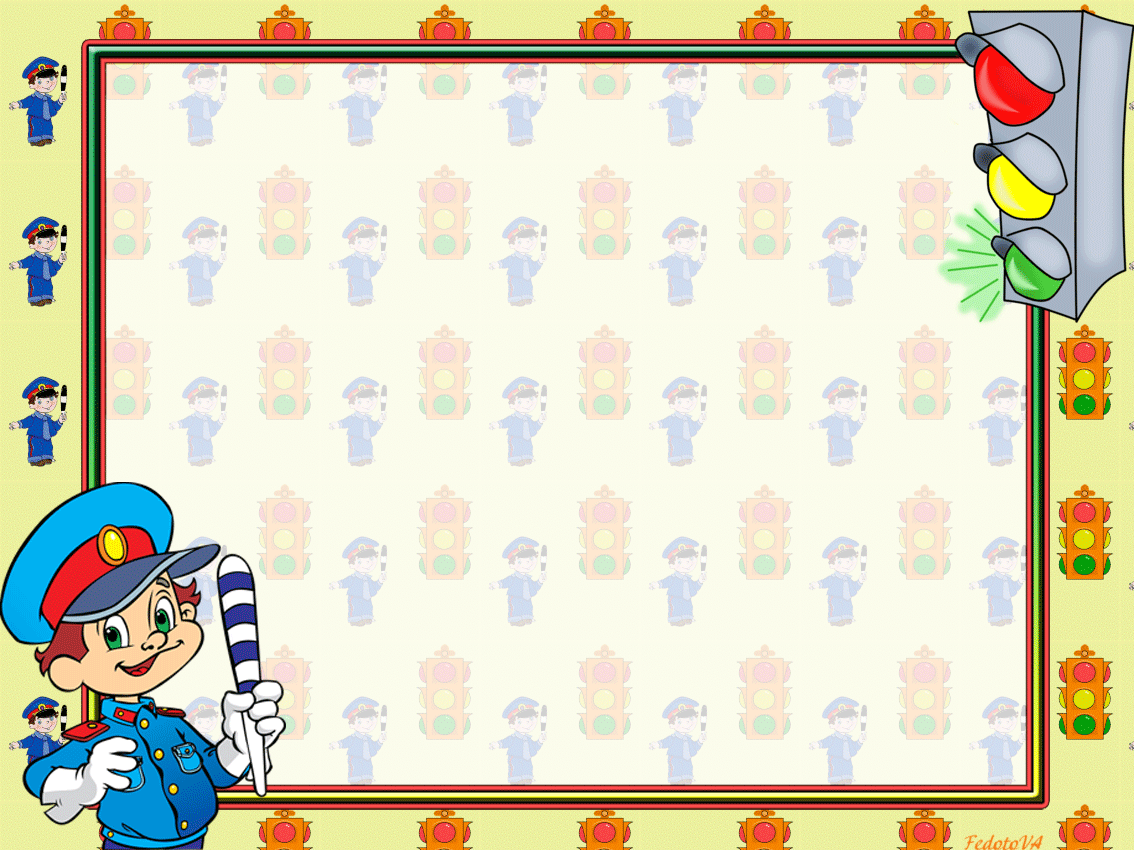 Организация совместной деятельности с детьми, проведение познавательных мероприятий.
НОД: «Наш друг светофор», «Переходим через улицу», «Дорожная азбука», 
«О правилах кошке расскажем немножко», беседы по теме, составление творческих рассказов, чтение сказок, рассказов по теме.
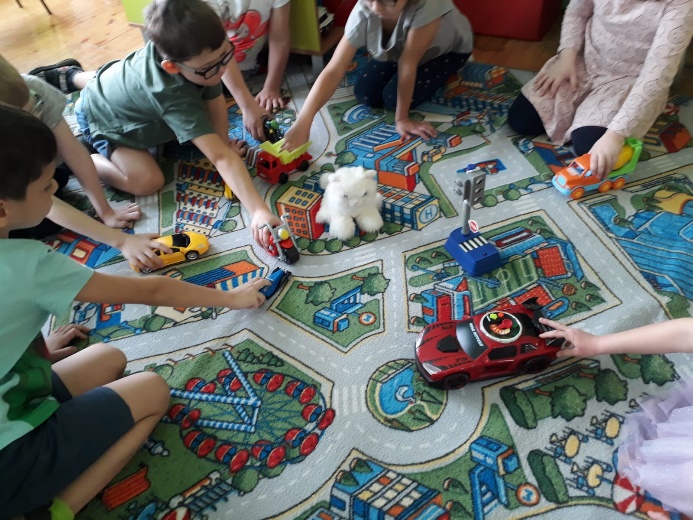 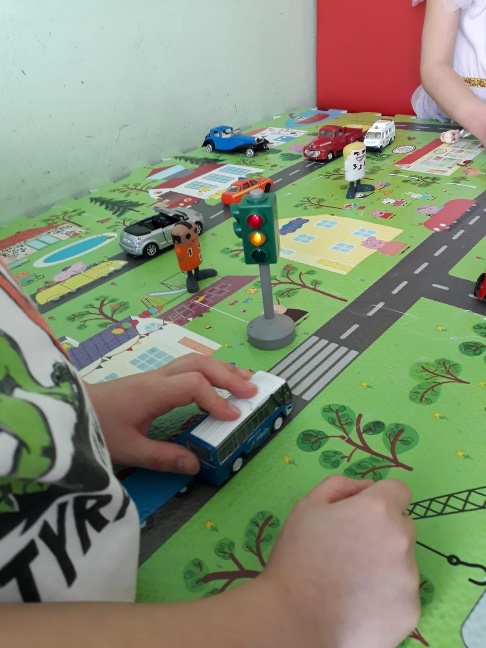 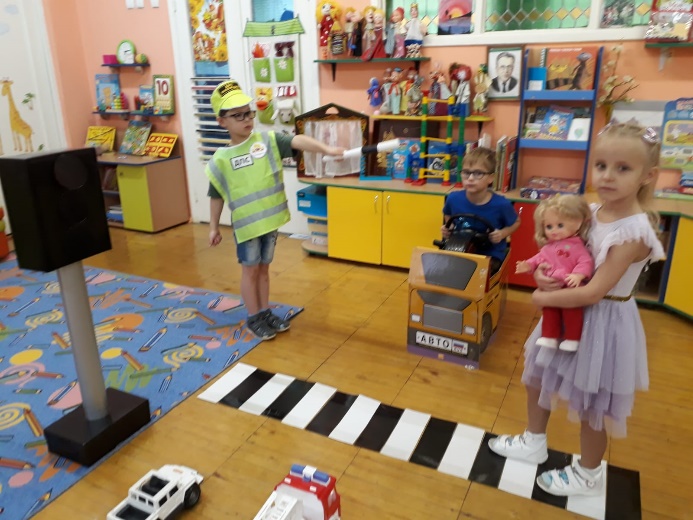 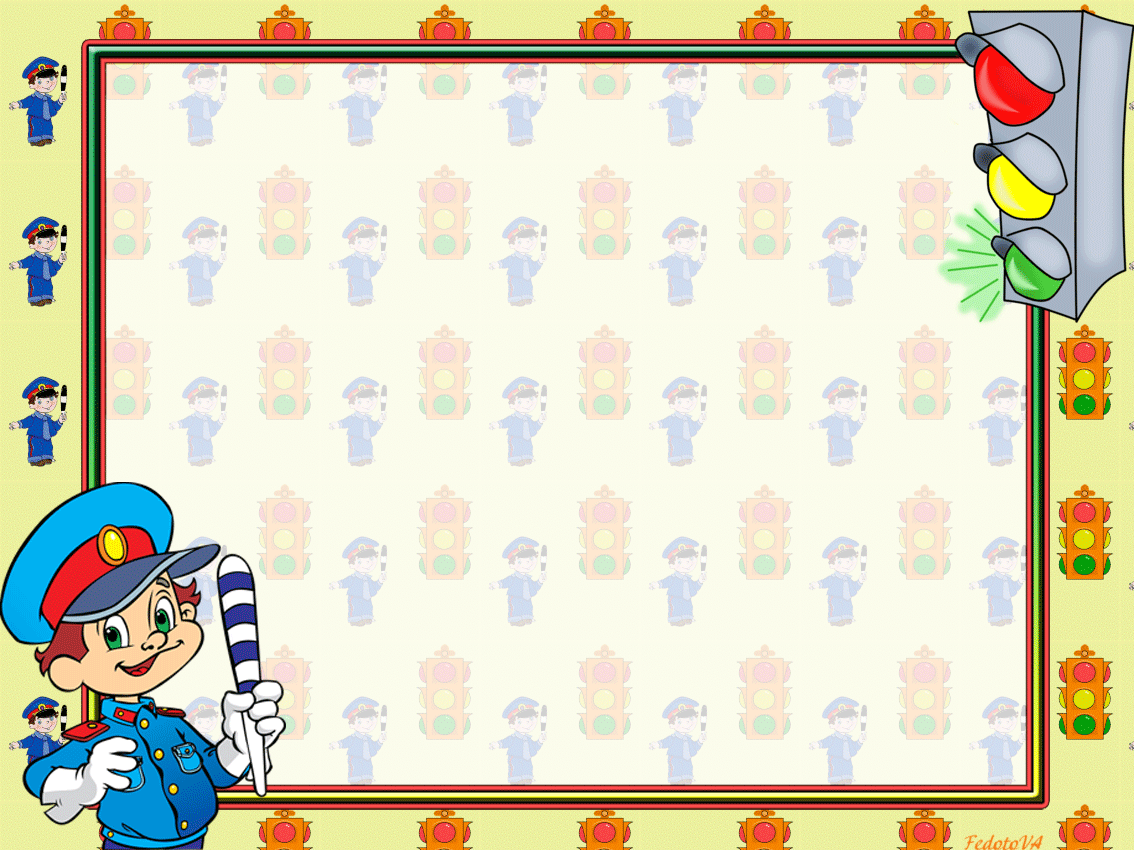 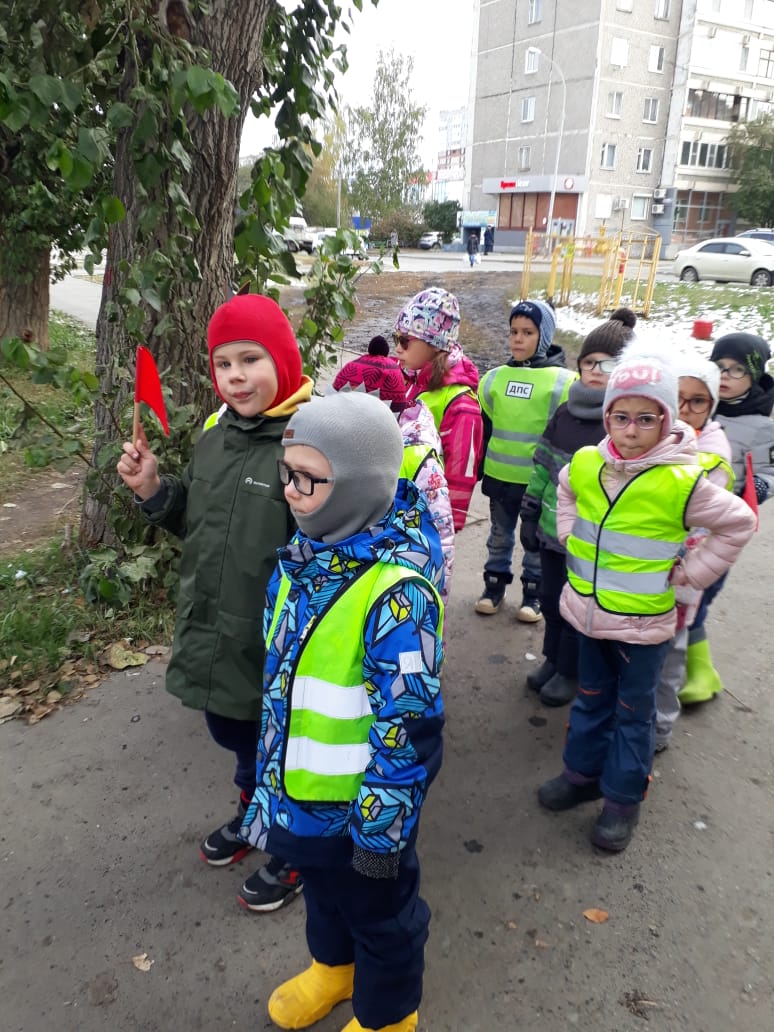 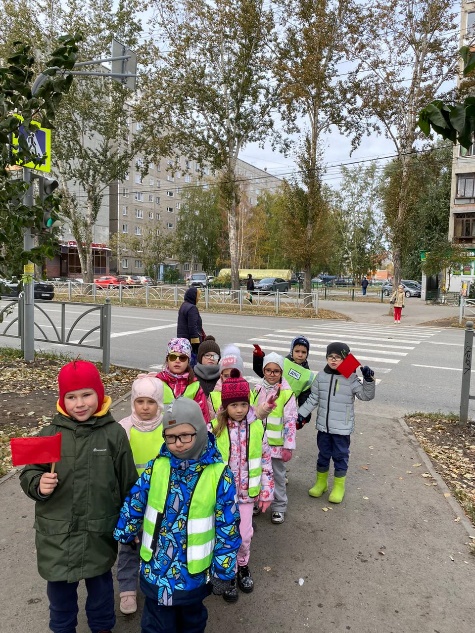 Целевая прогулка 
к ближайшему перекрестку со светофором.
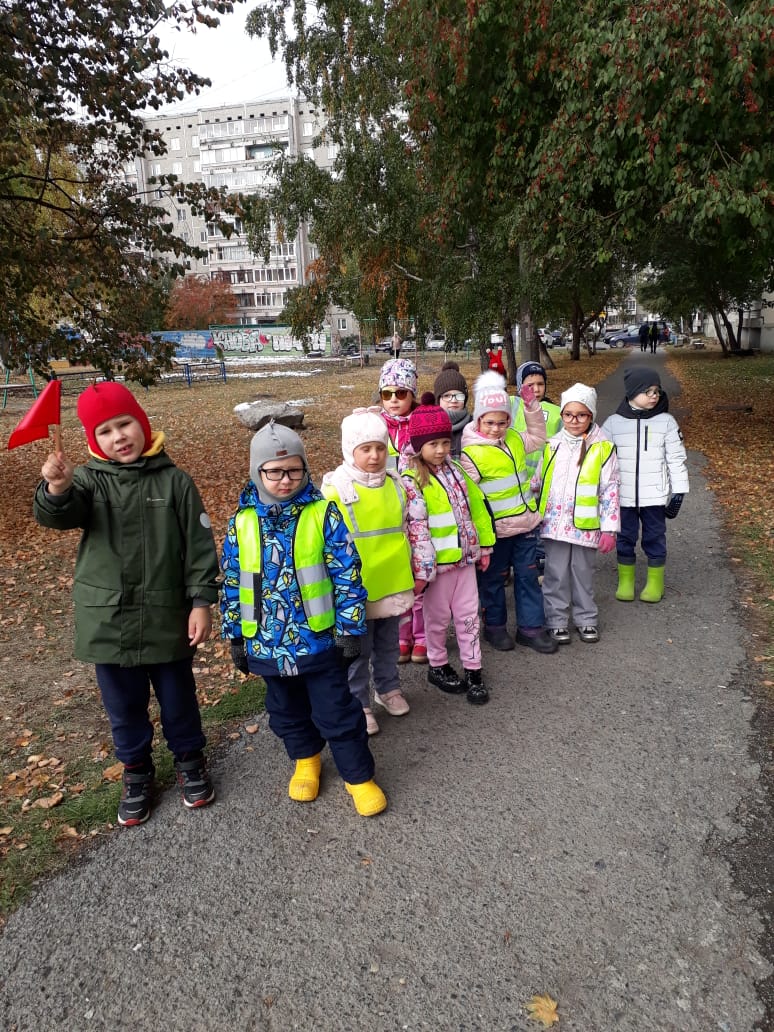 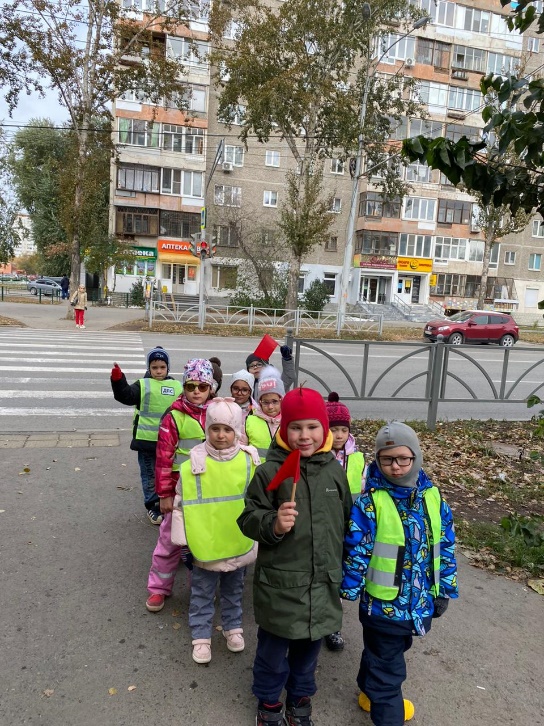 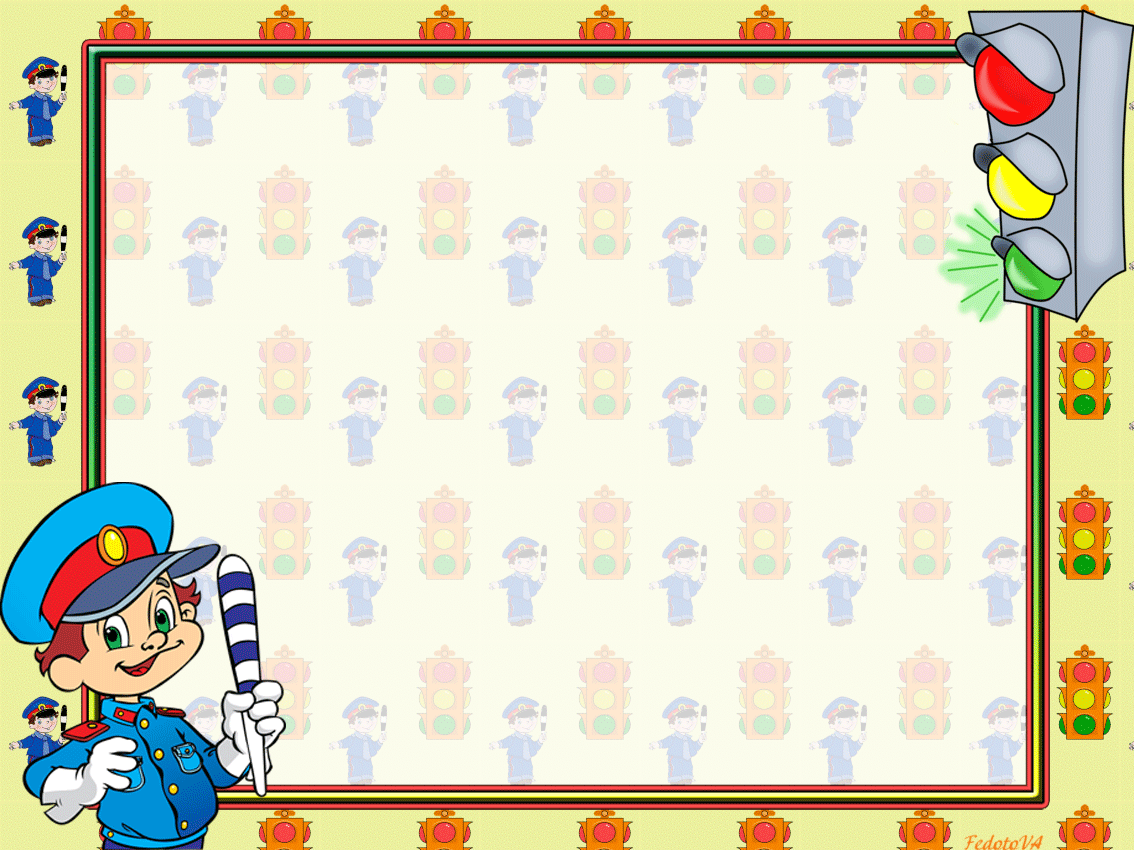 Творческое задание для родителей и детей: помощь в создании альбома «Все на свете интересно».
 Создание страничек не темы: «Мой дом – мой двор»,  «Какие правила я соблюдаю, когда иду в детский сад?»
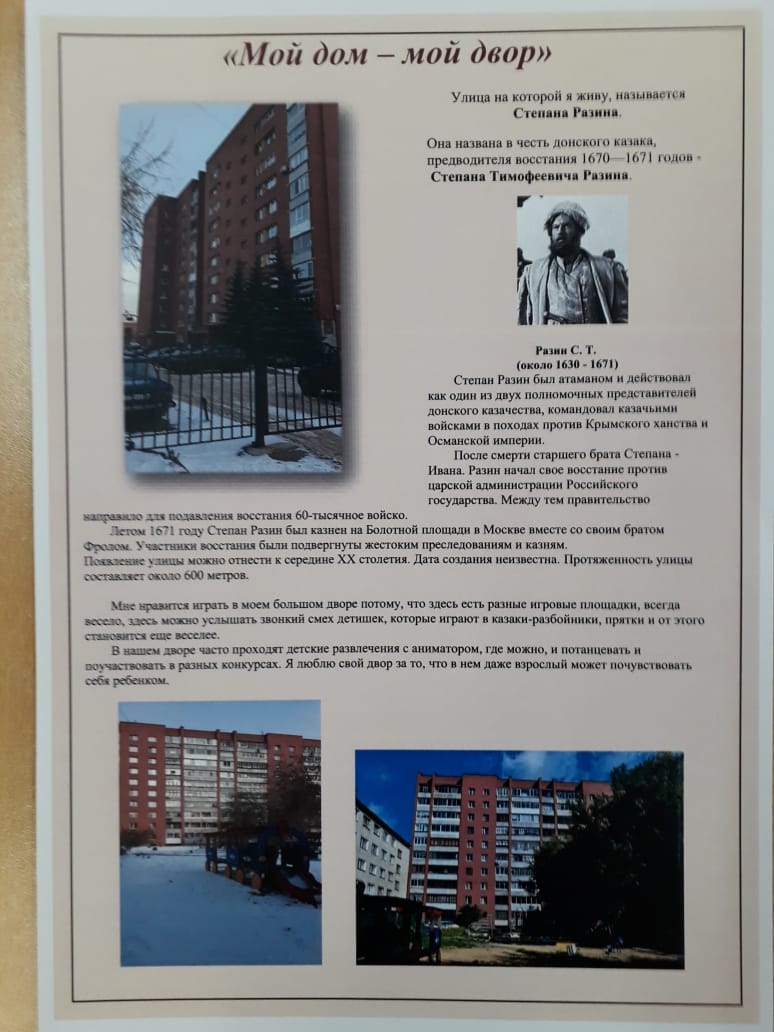 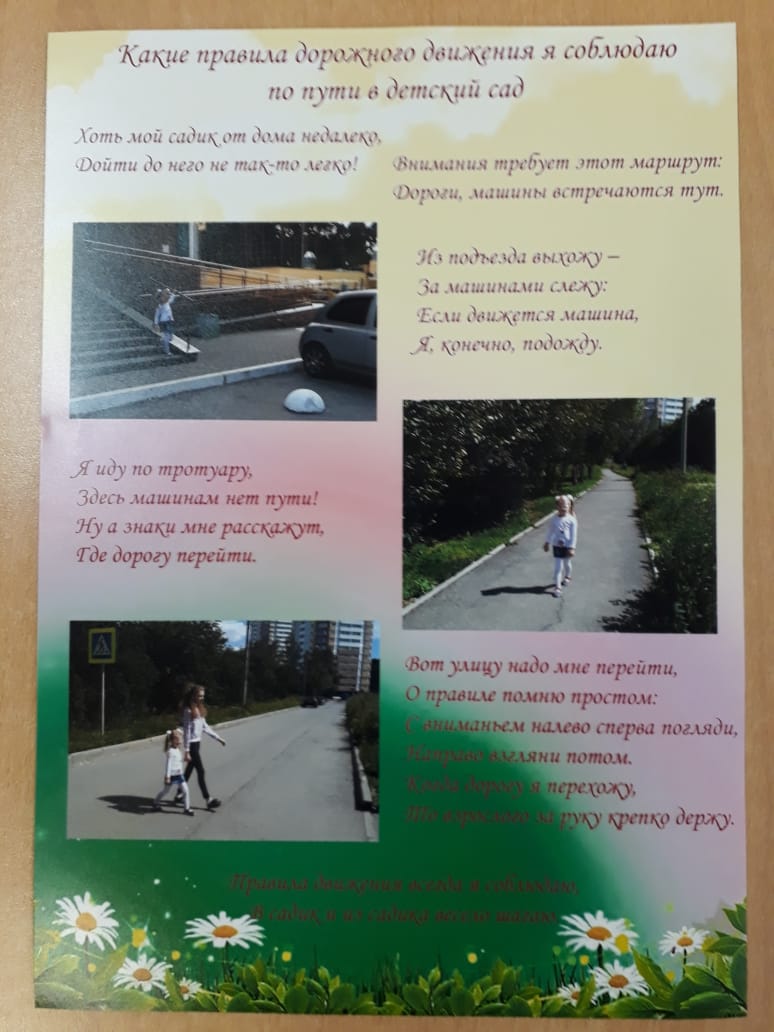 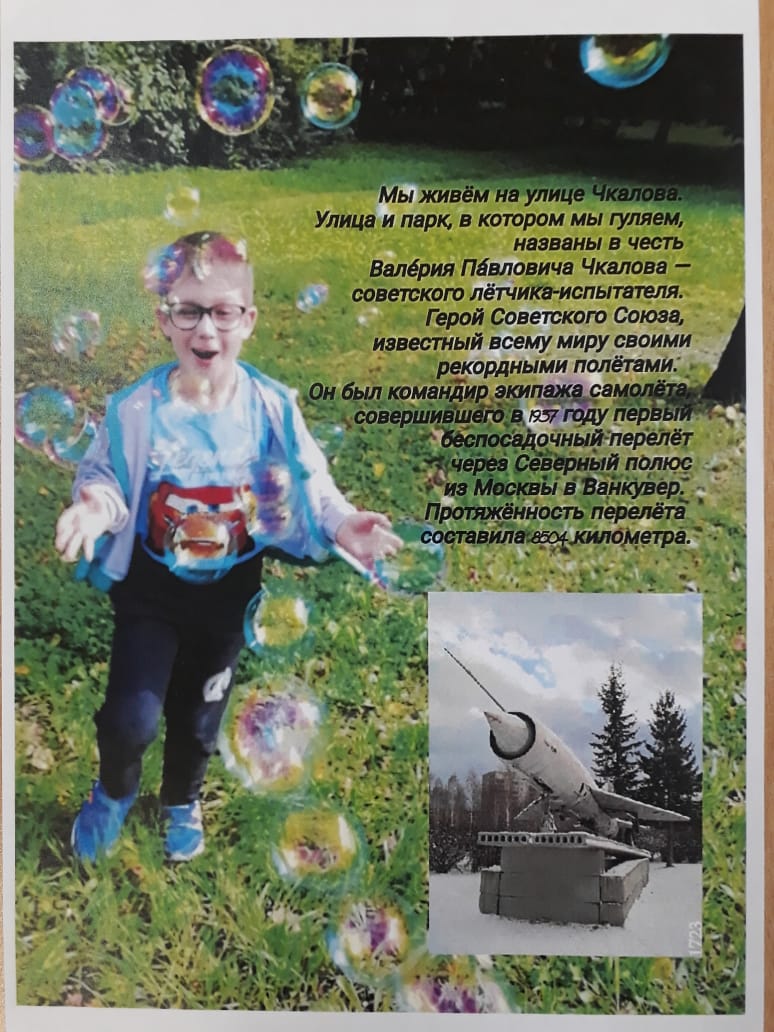 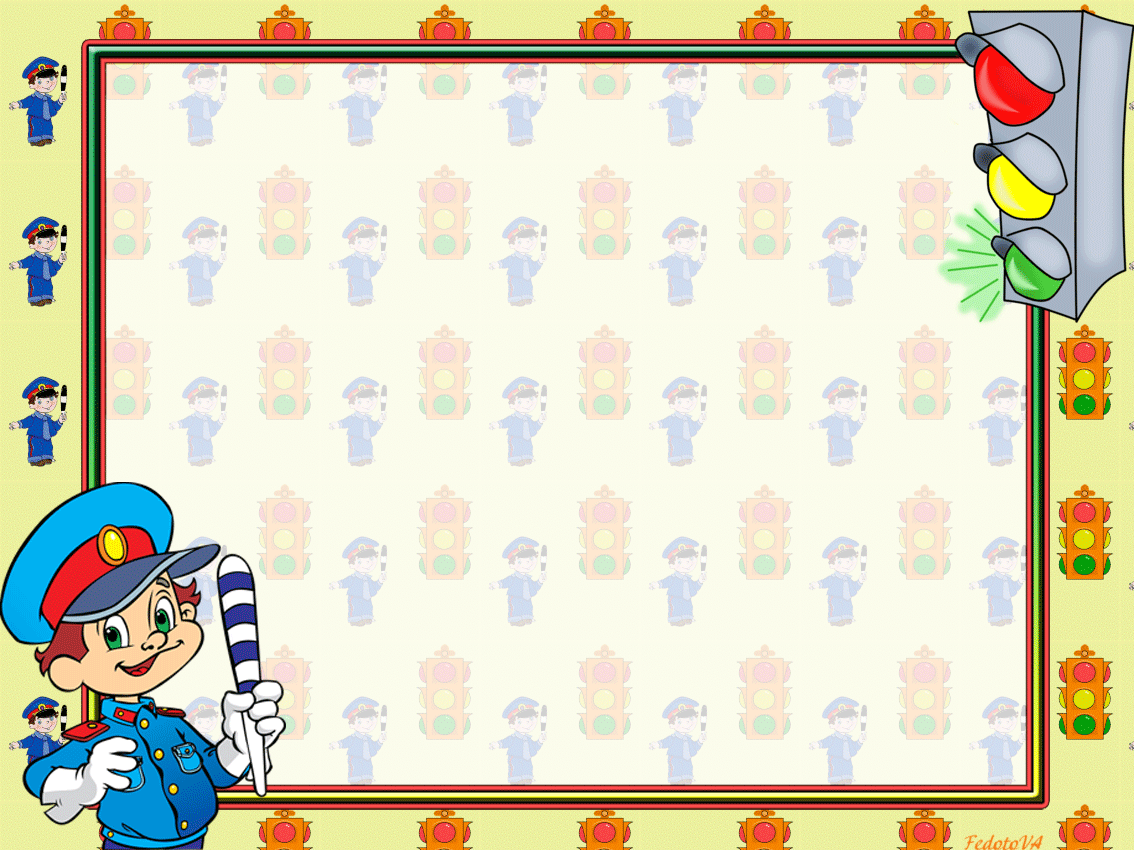 Социально – коммуникативное развитие
Рассматривание сюжетных картин по ПДД, и составление по ним описательных рассказов.
Дидактические игры, настольно-
печатные игры, пазлы,
сюжетно-ролевые игры.
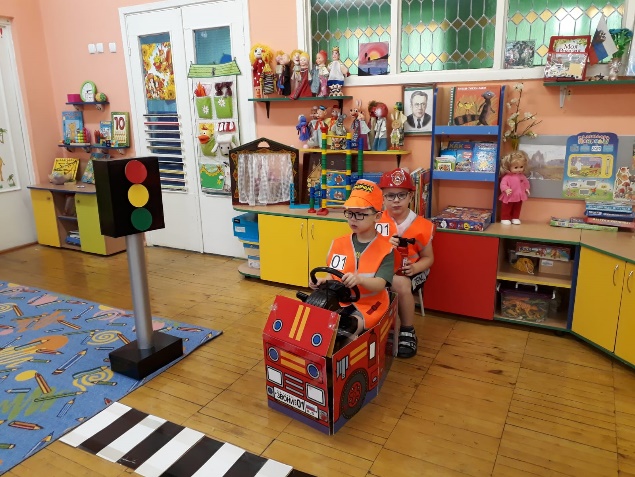 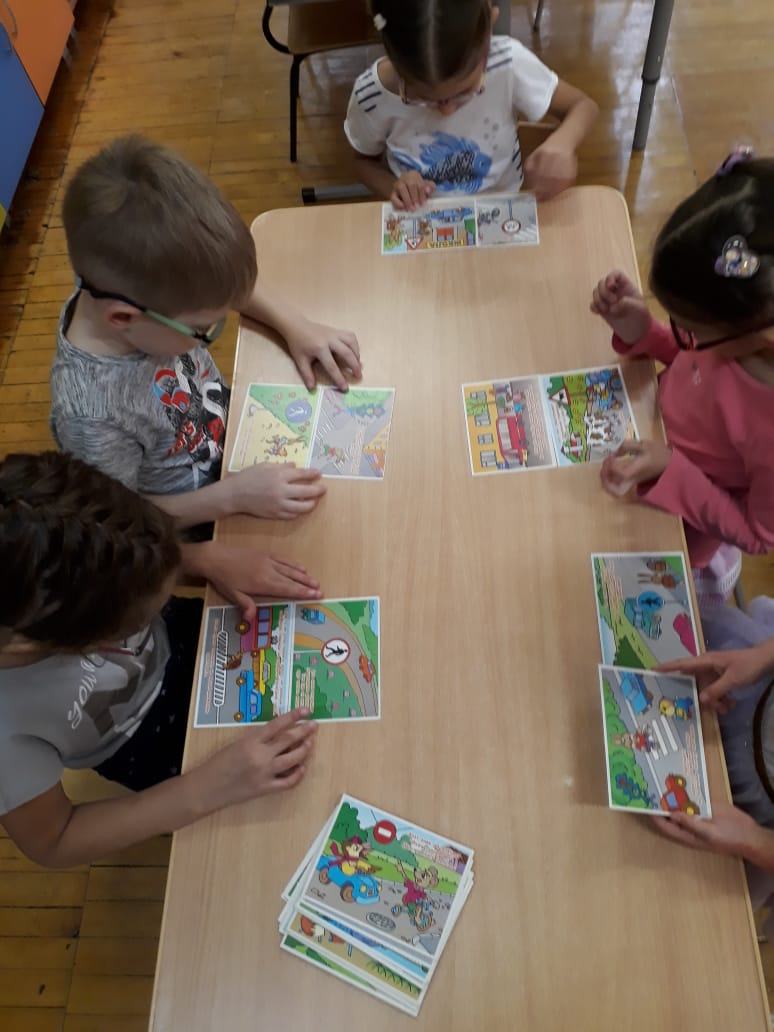 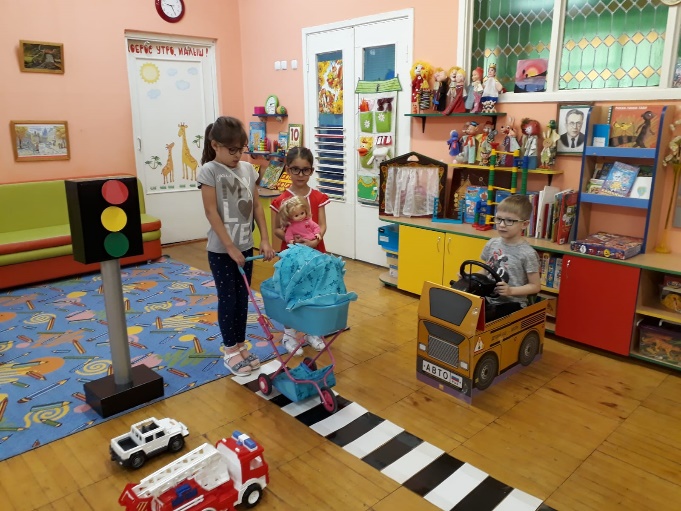 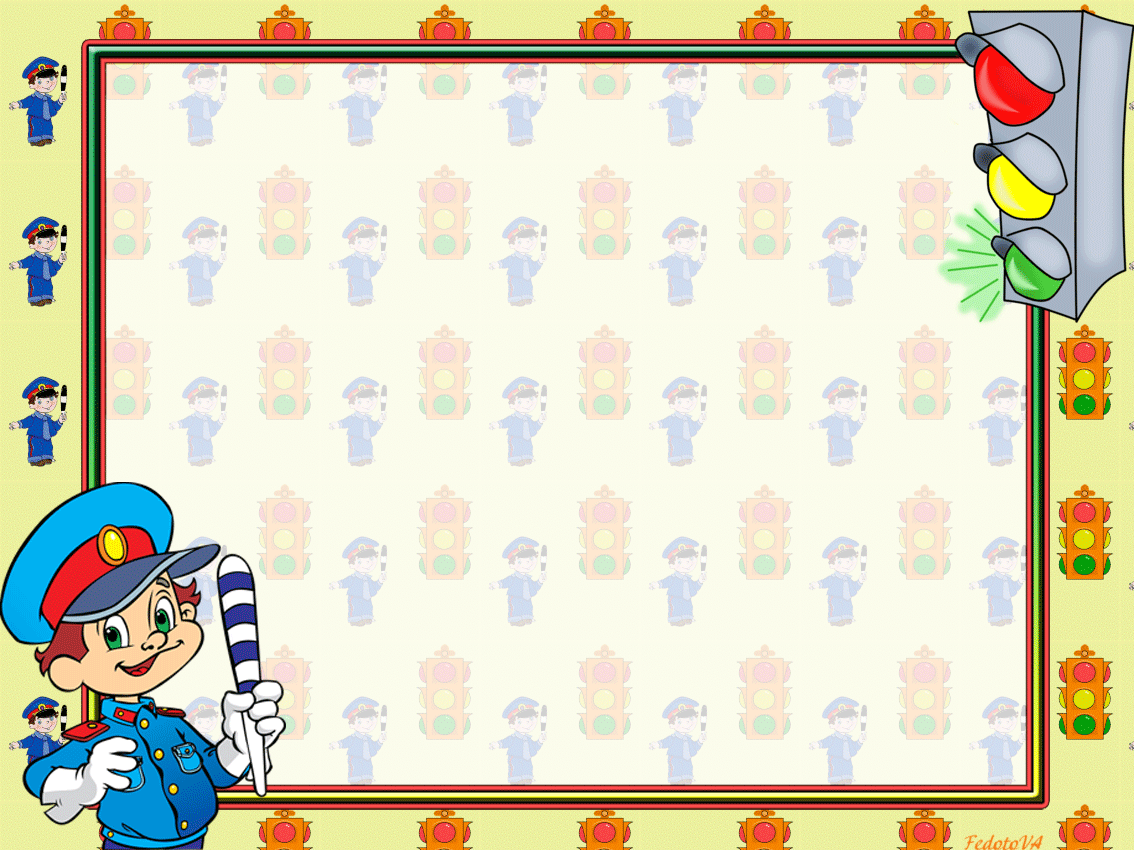 Художественно – эстетическое развитие
Выставки рисунков: «Внимание – дорога!», «Веселый светофор»
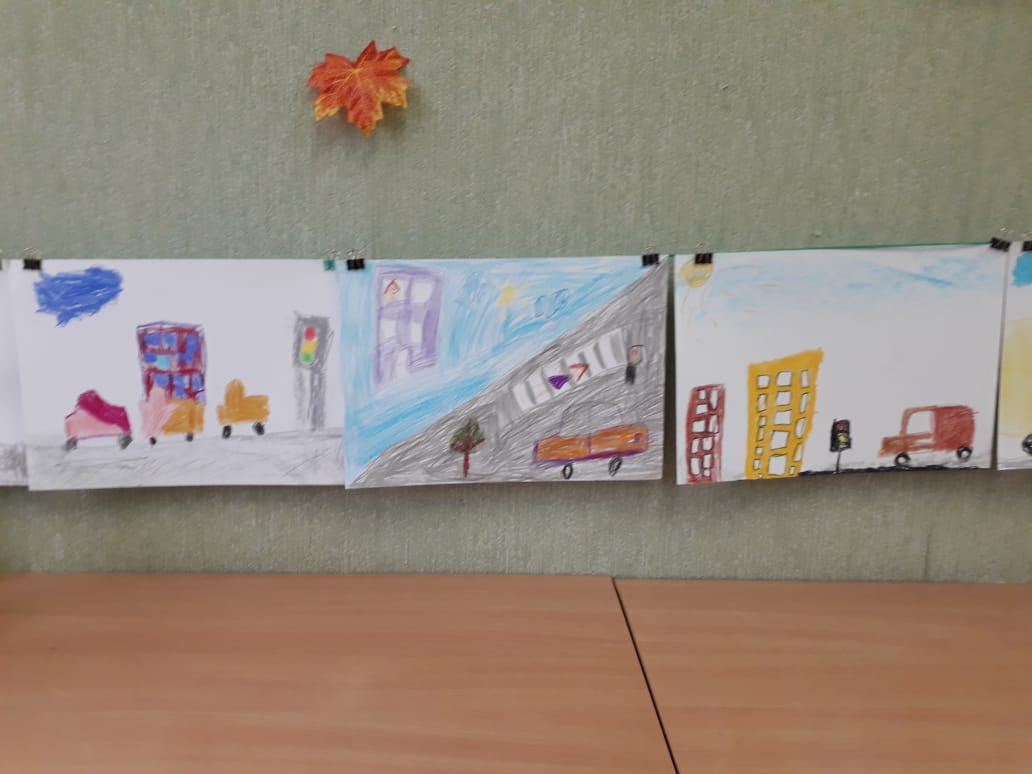 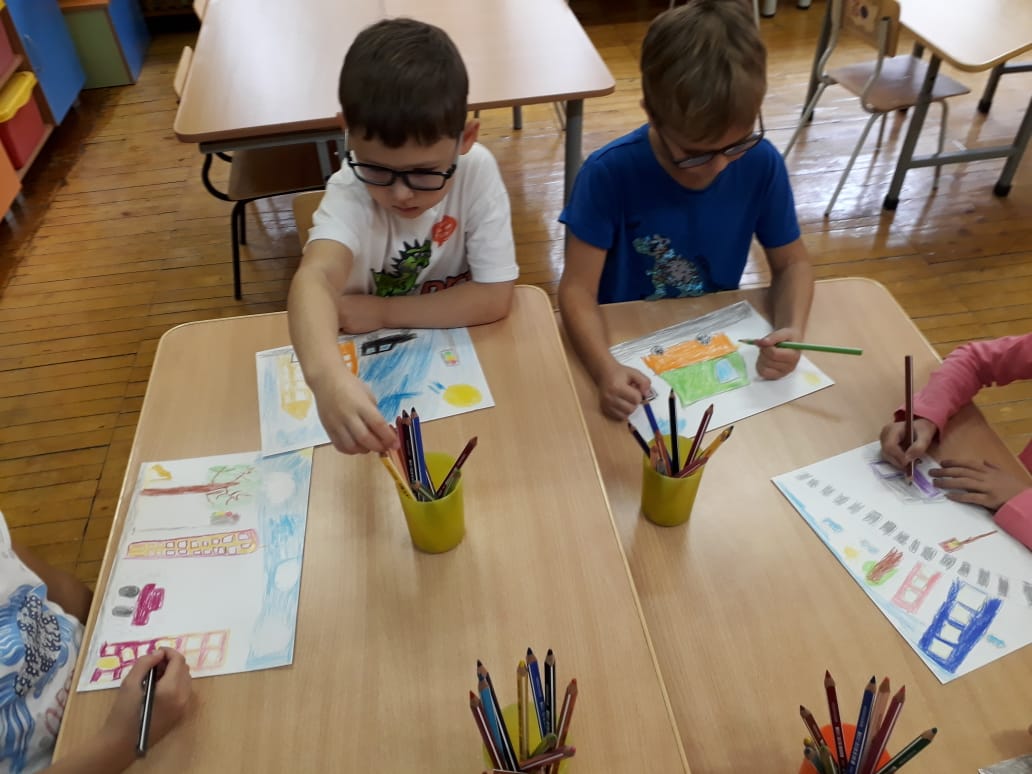 Рисование: «Разные автомобили», «Грузовой автомобиль подъехал к магазину», «Наша улица»
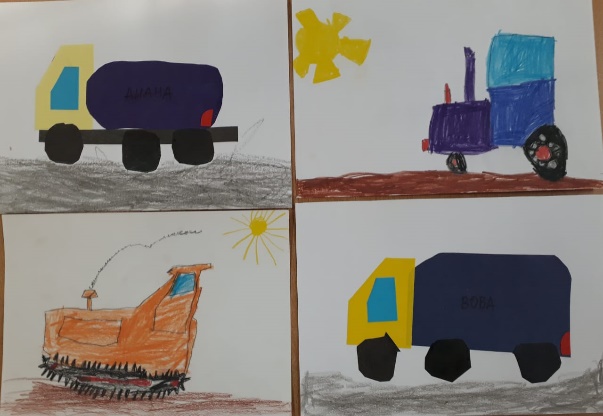 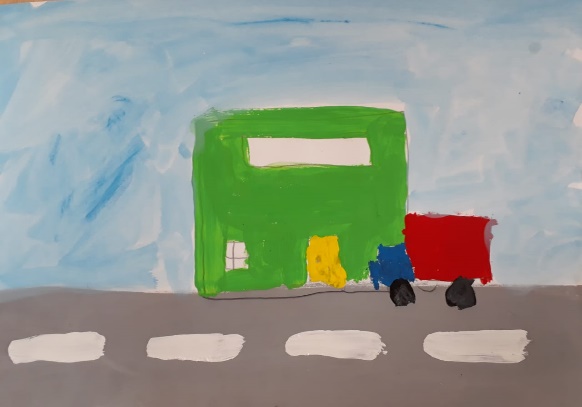 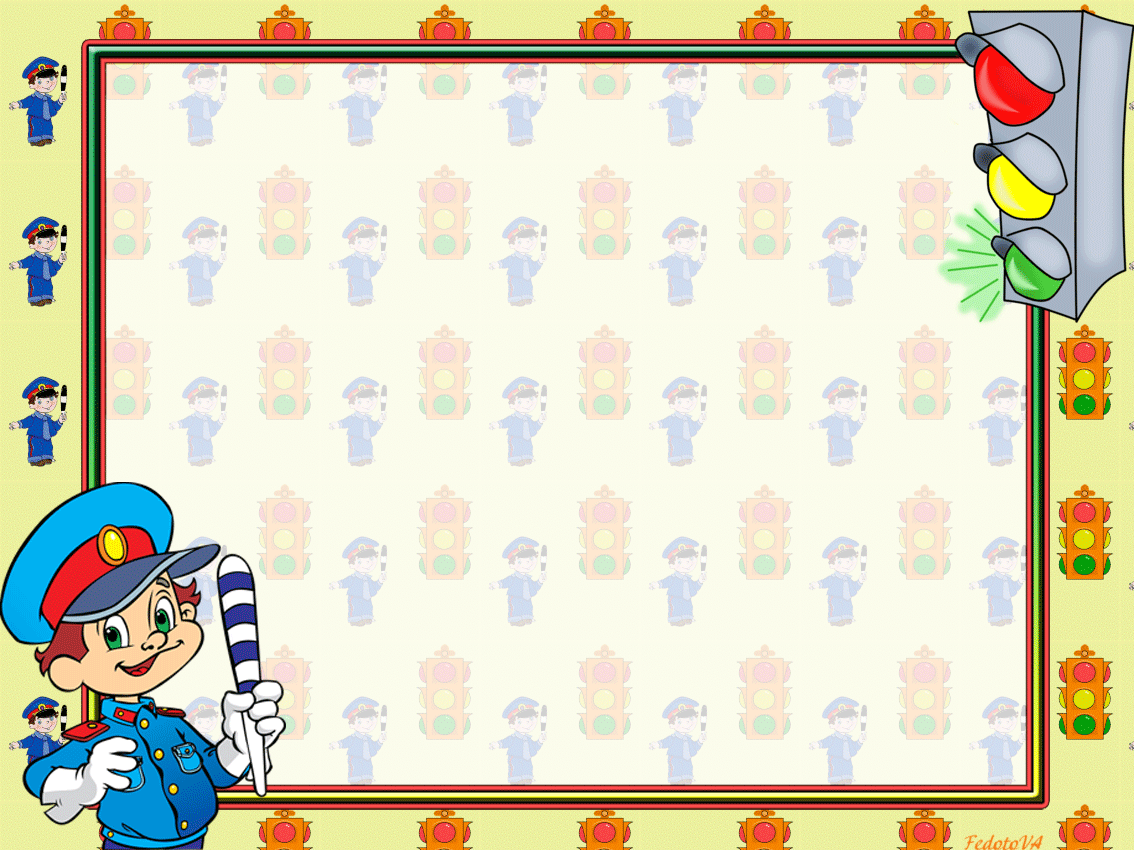 Аппликация: "Грузовые автомобили»,
«Трактор в поле»
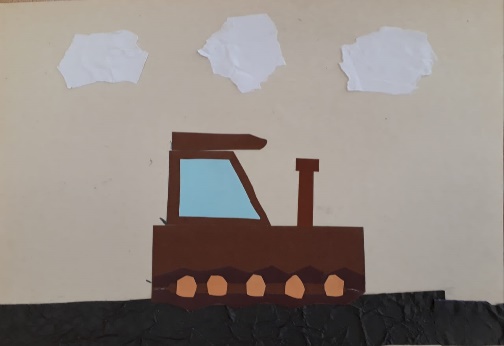 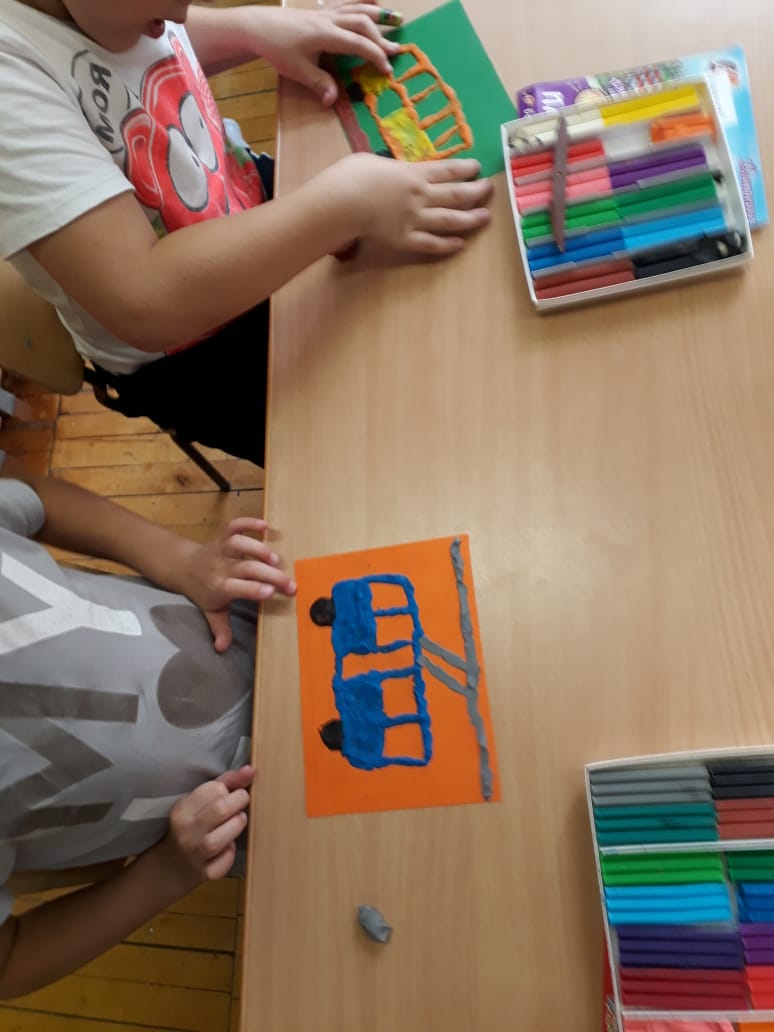 Лепка:  «Автобус»,
 «Трамвай» 
(пластилинография)
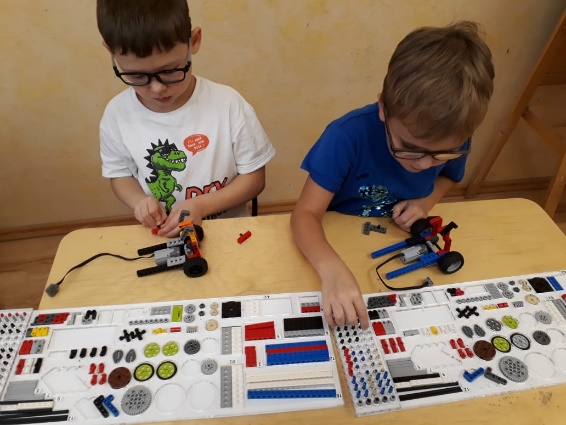 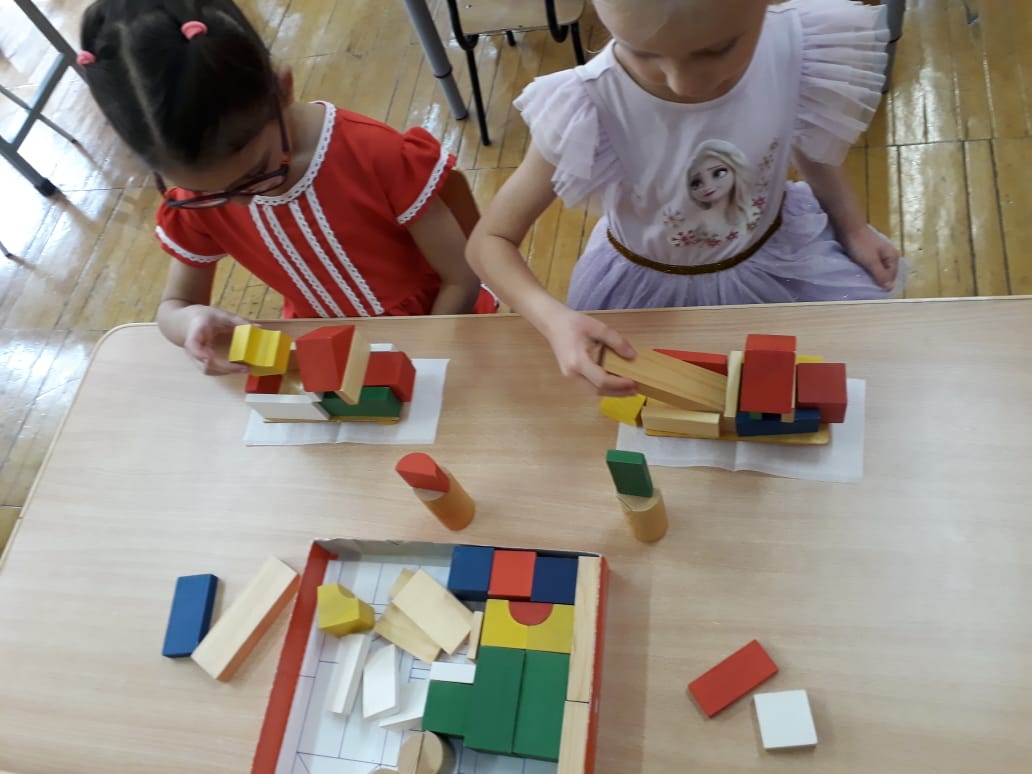 Конструирование:
«Разные автомобили» 
(строительный набор)
«Автобус» (бросовый материал)
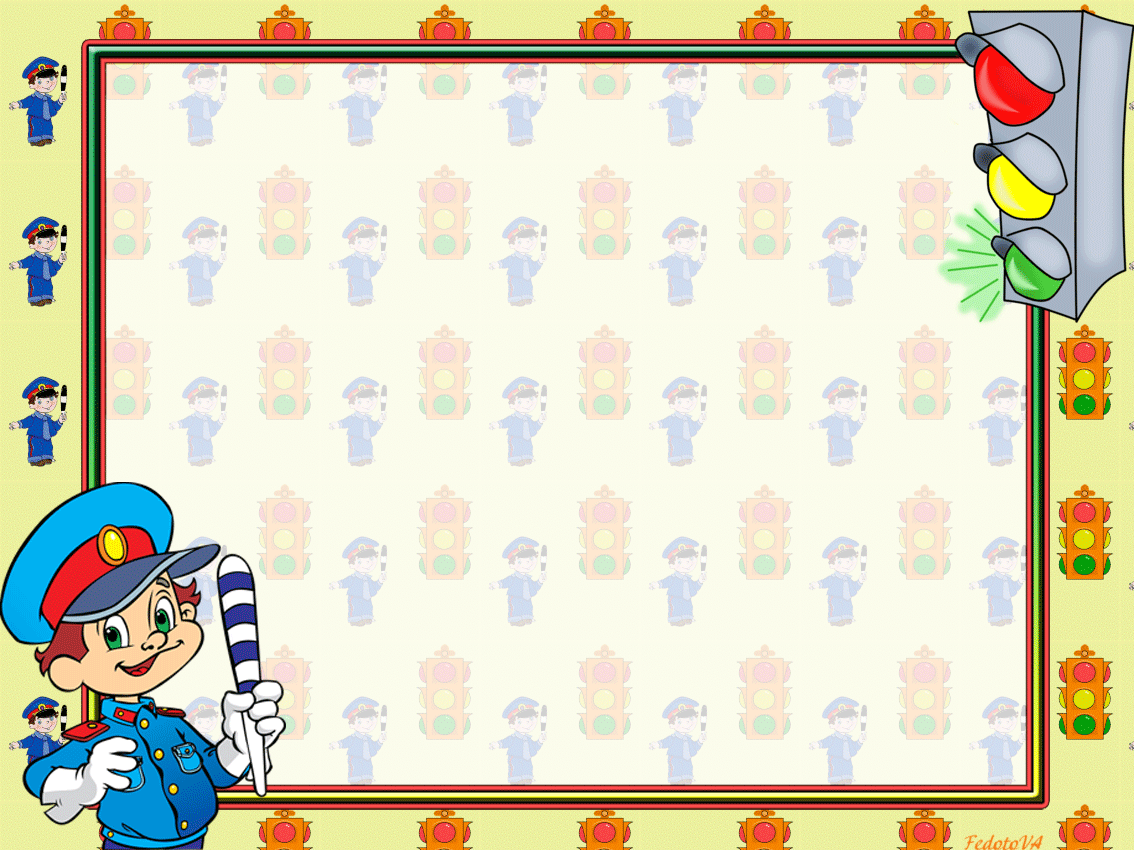 Физическое развитие: подвижные игры: «К своим знакам», «Зебра», «Глазомер», «Добеги до знака», «Ловкий пешеход», «Светофор», «Цветные автомобили», «Стоп – Идите»
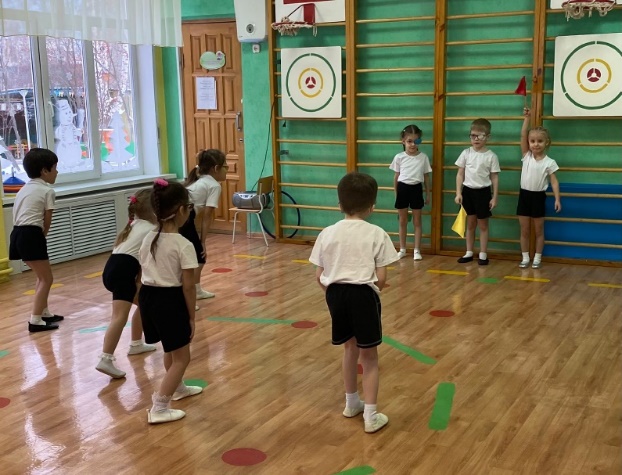 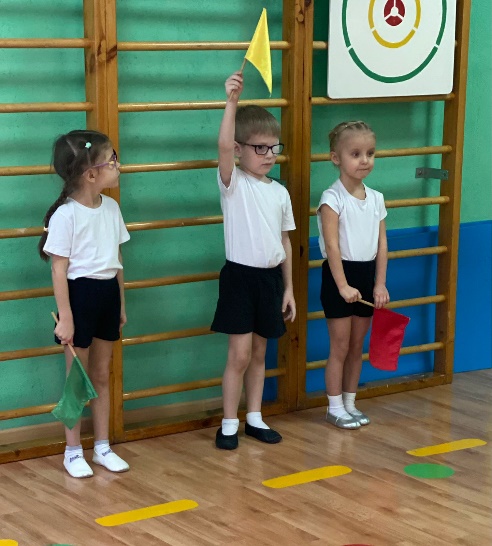 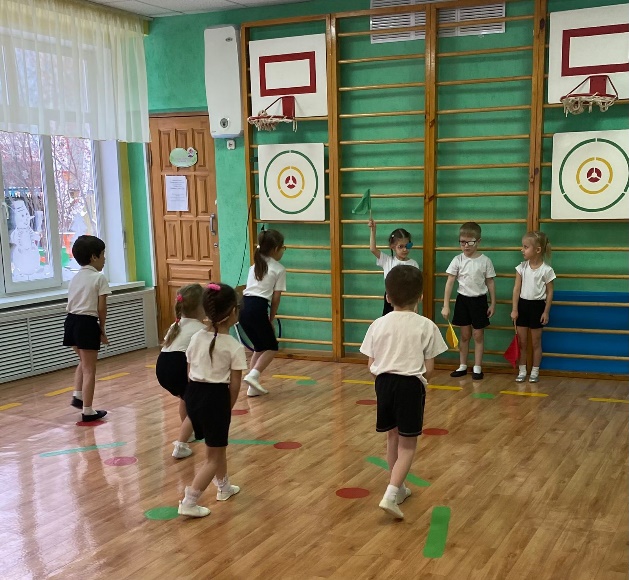 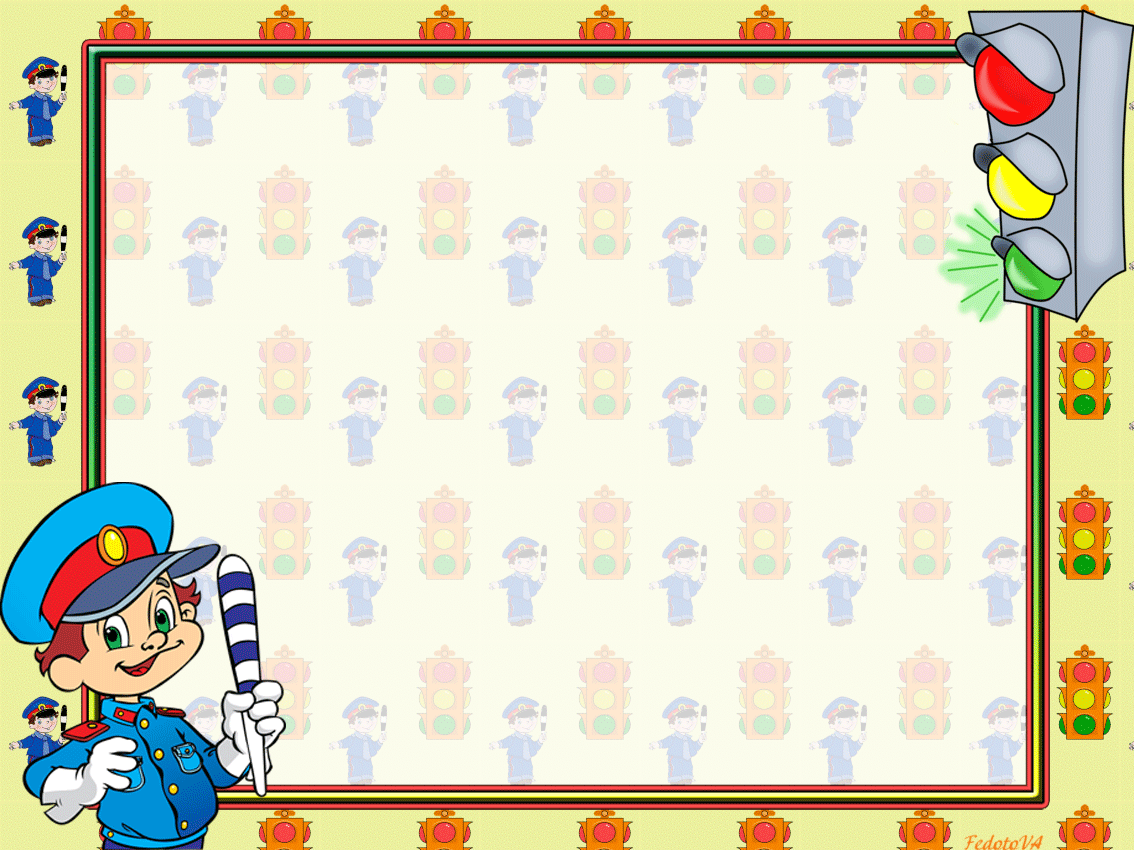 Работа с родителями:
Анкетирование родителей по обучению детей правилам дорожного движения.
Консультации, папка – передвижка, изготовление  буклета: «Зачем нужны световозвращающие элементы?»
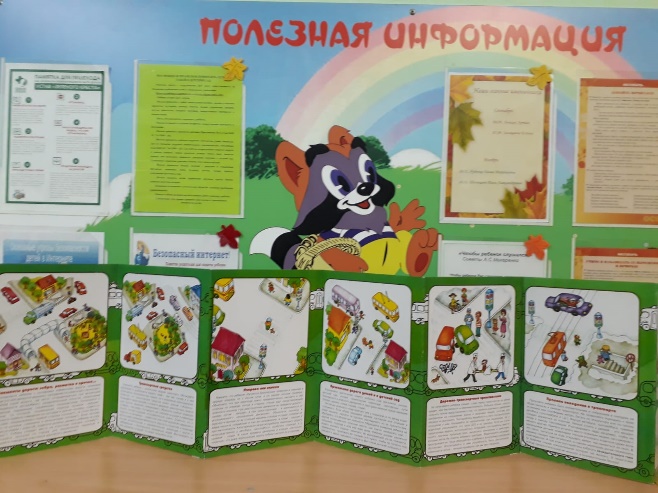 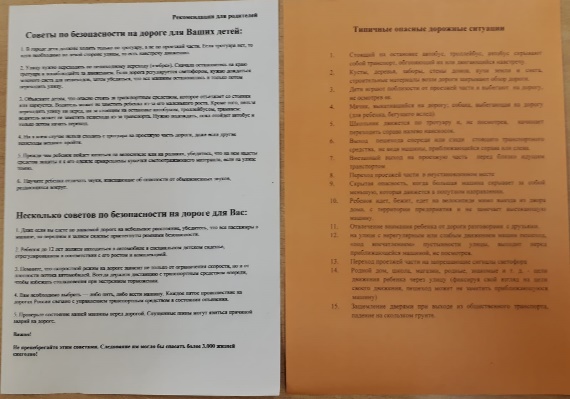 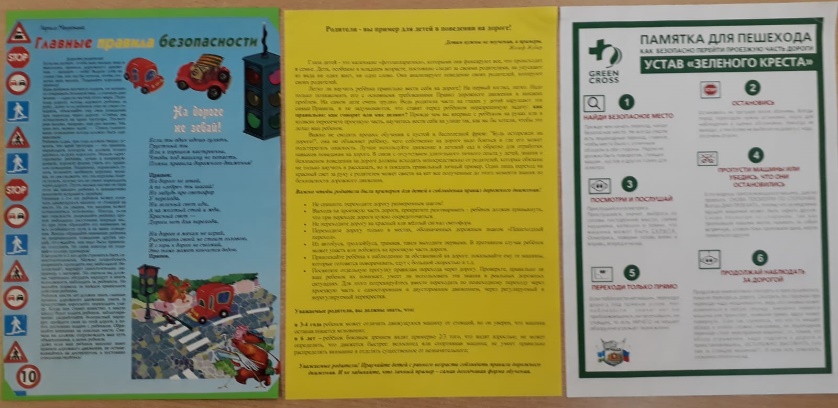 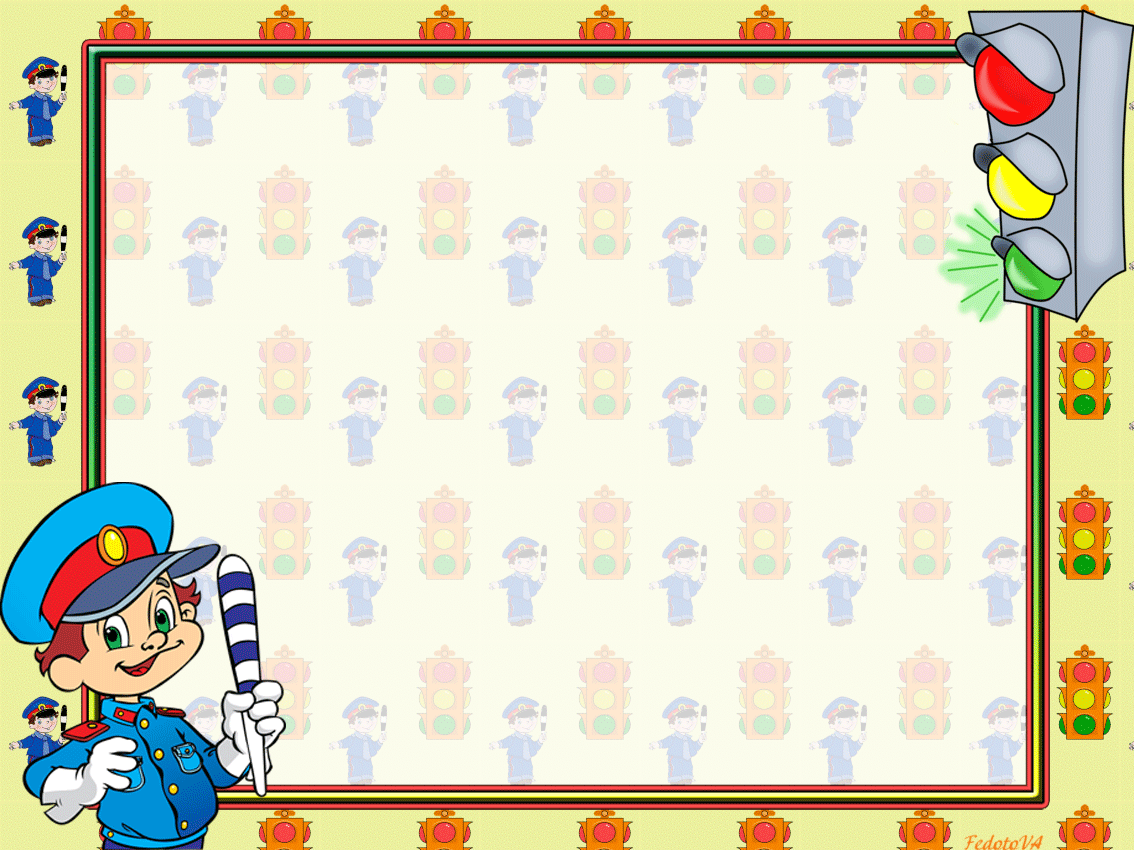 Итоговое мероприятие:
На родительском собрании была показана сказка 
С. Михалкова «Бездельник светофор», подведены итоги проекта.
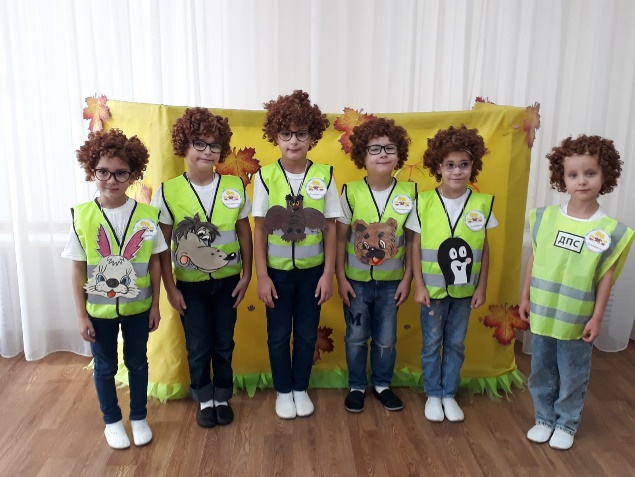 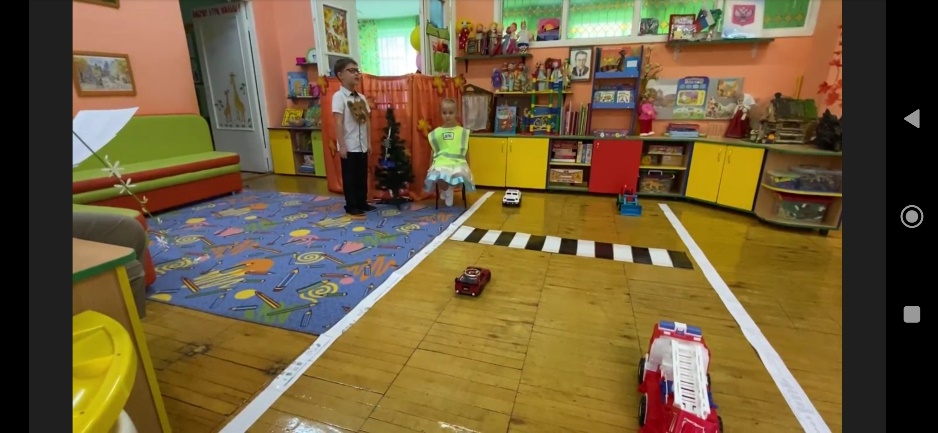 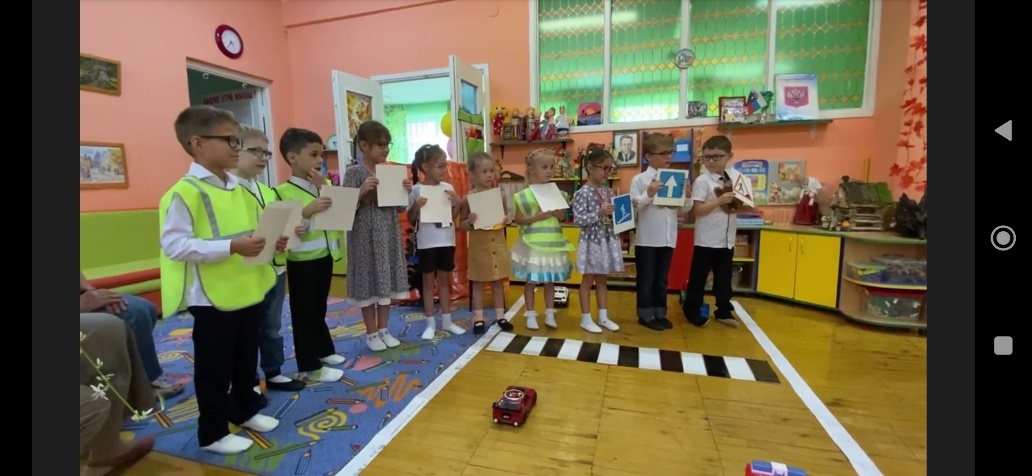 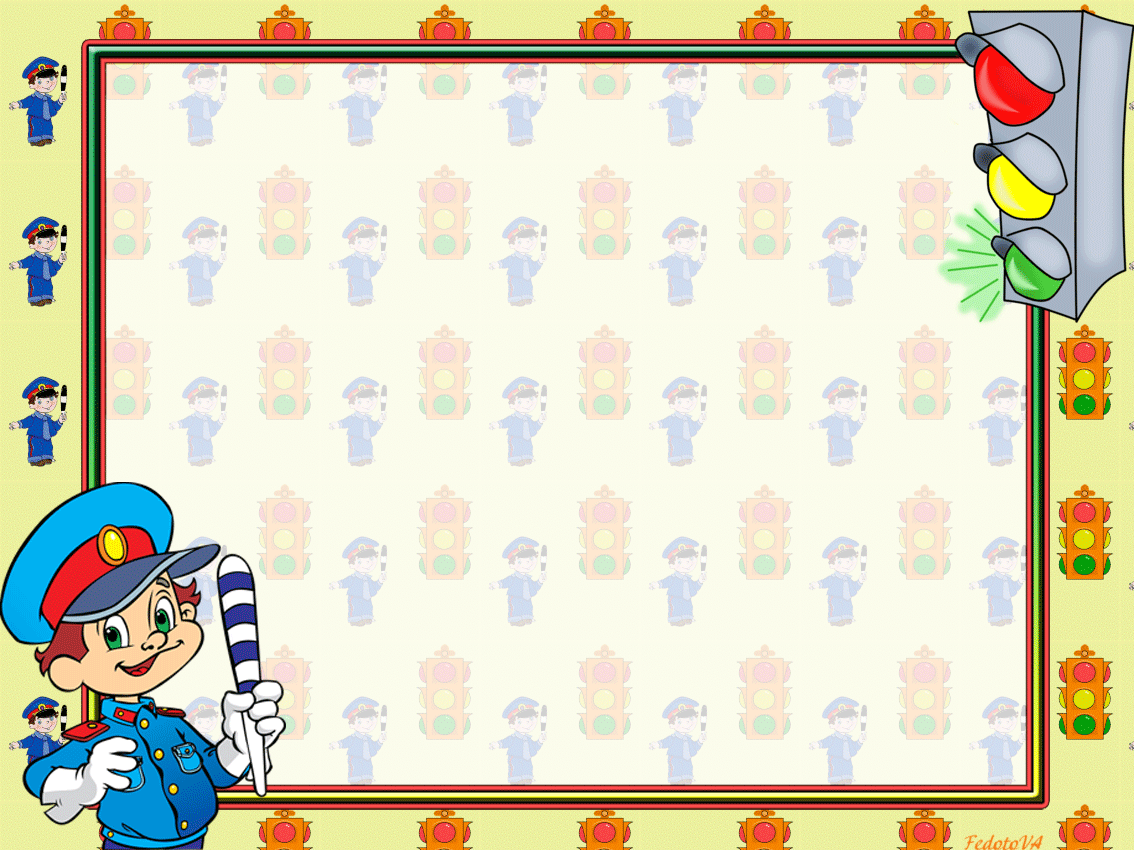 Полученные результаты:
 у большинства детей сформировалось правильное понимание значимости правил дорожного движения для их жизни и здоровья. Ребенок знает правила безопасного дорожного движения в роли пешехода и пассажира транспортного средства. Соблюдает элементарные общепринятые нормы, имеет первичные ценностные представления о том, «что такое хорошо, и что такое плохо», стремиться поступать хорошо.
родители приняли активное участие в организации проекта
накопился дидактический материал и практический опыт в работе с детьми.
В дальнейшем планируется продолжить работу в этом направлении: разрабатывать сценарии для проведения занятий, развлечений, 
праздников, досугов, памяток по ПДД.
Вывод: 
Целенаправленная работа по данному проекту дает, несомненно, положительные результаты. Это направление работы должно всегда находиться в поле пристального внимания педагогов, родителей, а значит, необходим дальнейший поиск и совершенствование в организации работы по профилактике дорожно-транспортного травматизма.